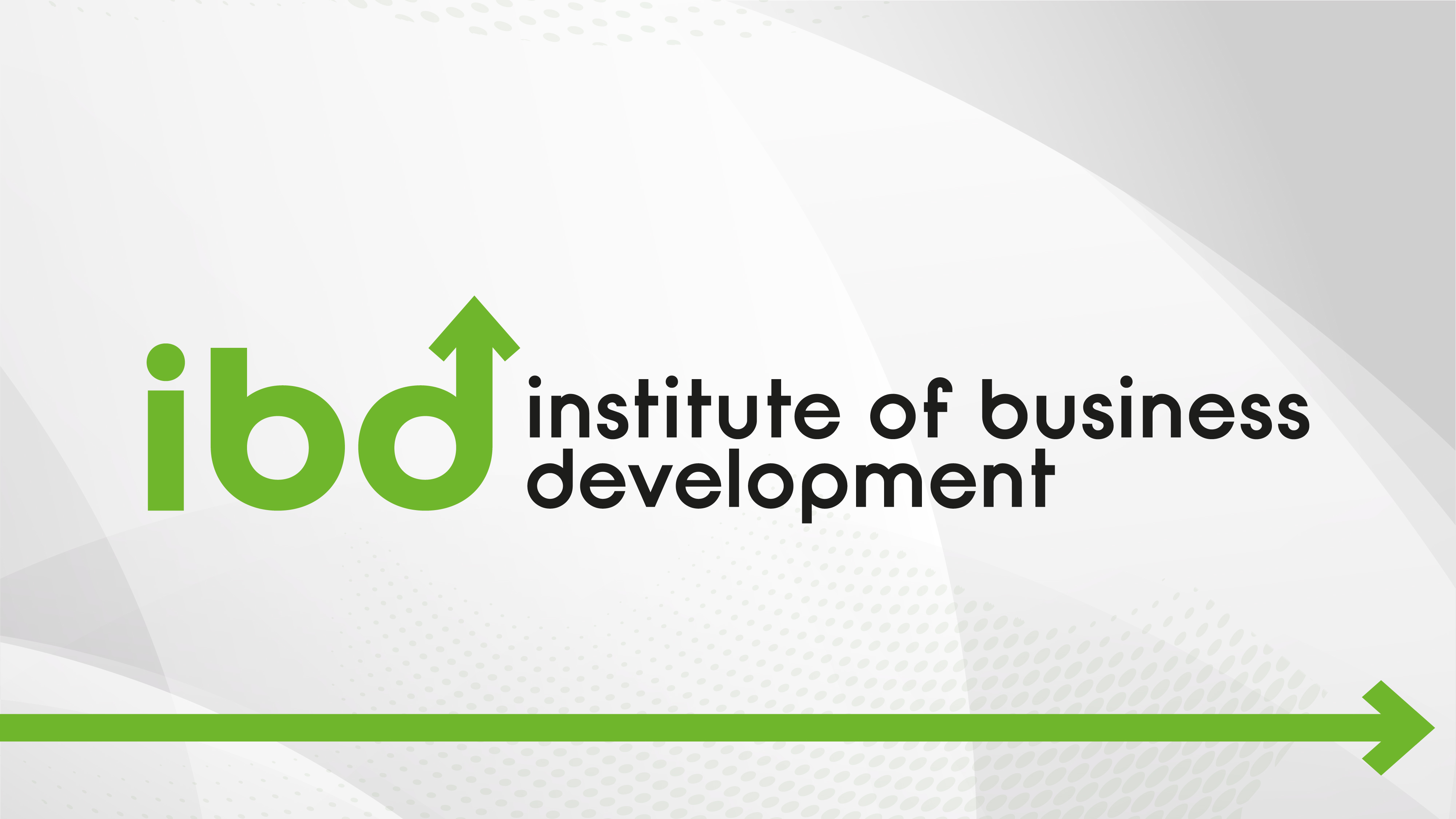 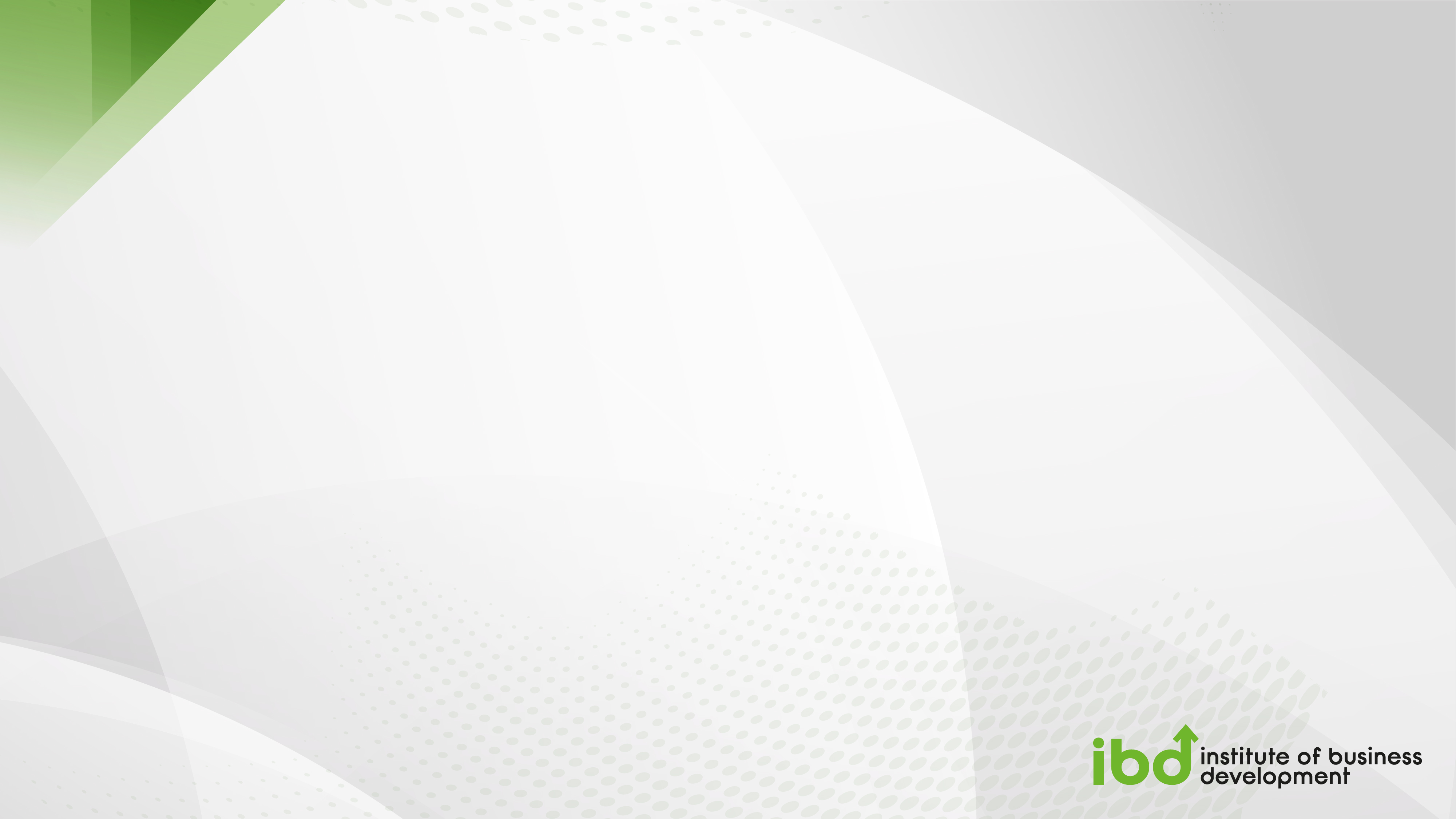 Beneficiario Controlador Fiscal
¿Qué es el beneficiario controlador?.
¿Quién es el beneficiario controlador?.
¿Quiénes deben identificar a los beneficiarios controladores?.
¿Cómo identificar a los beneficiarios controladores?.
La información de los beneficiarios controladores ¿forma parte de la Contabilidad?.
¿Cómo puede requerir el SAT la información de los beneficiarios controladores?.
Sanciones por incumplimiento.
Diferencias con la ley antilavado.
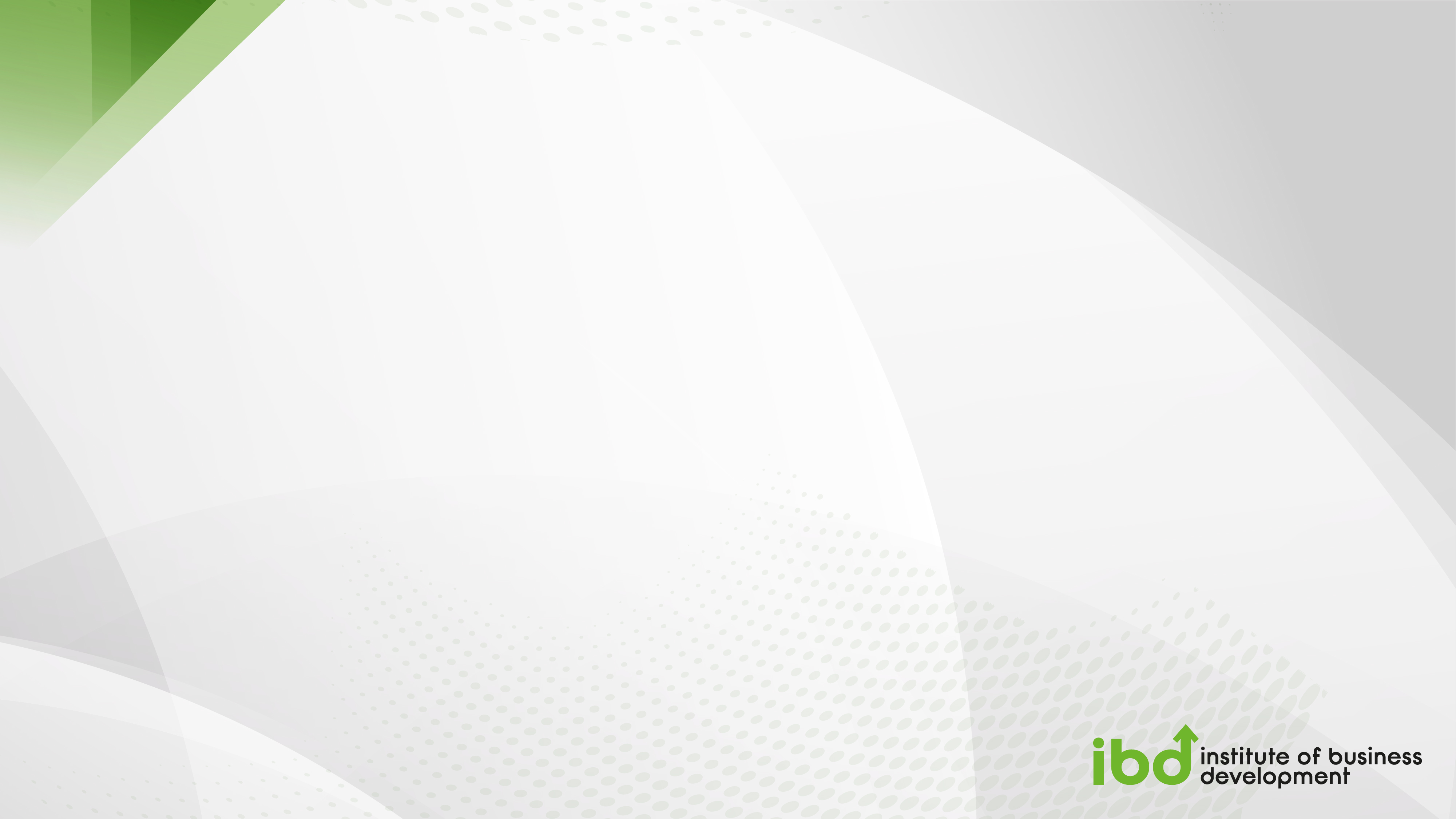 ¿Qué es el beneficiario controlador?
Las sociedades mercantiles, fideicomisos, fundaciones, asociaciones y otros tipos de personas y estructuras jurídicas (vehículos corporativos) y la utilización en forma indebida con fines ilícitos como :
Lavado de activos, 
Soborno y corrupción. 
Fraude fiscal, entre tras actividades ilegales.
Para  GAFI el concepto de  beneficiario final se centra en las personas físicas que realmente poseen y se benefician del capital o patrimonio de la persona jurídica
Para GAFI los países deben asegurar que:
La sociedad mercantil obtenga la información sobre el beneficiario de dicha sociedad mercantil y que esta esté disponible en un lugar especificado en su país, o 
Que existan mecanismos establecidos de manera tal que una autoridad competente pueda determinar, a tiempo, el beneficiario de una sociedad mercantil.
Las sanciones deben de ser eficaces, proporcionales y disuasivas.
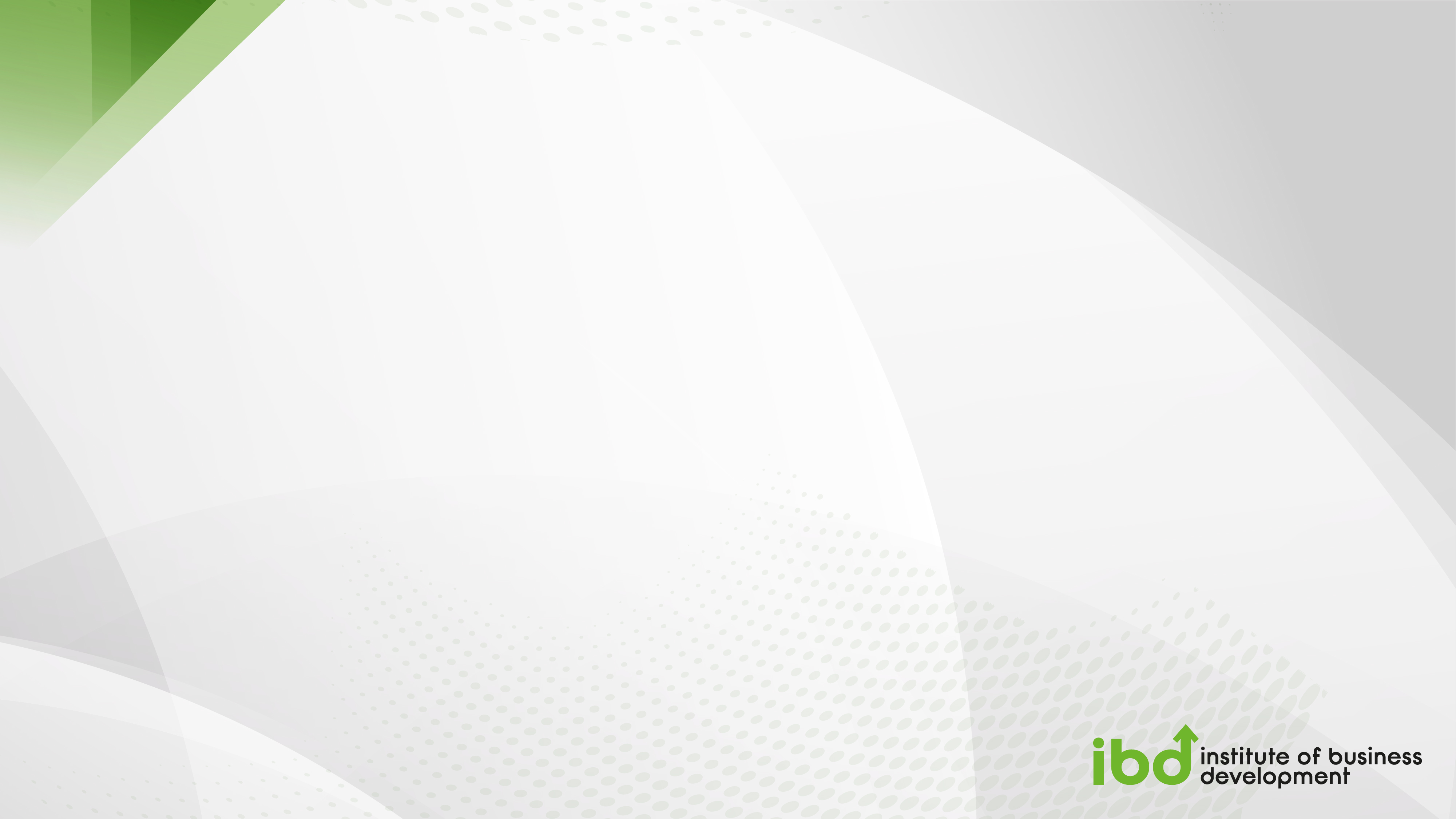 ¿Quién es el beneficiario controlador (Artículo 32-B Quáter CFF)?
El Beneficiario Controlador Fiscal de las personas morales: 
Es la persona física o el grupo de personas físicas que:
Directamente o por medio de otra u otras o de cualquier acto jurídico, obtiene u obtienen el beneficio derivado de su participación en una persona moral, un fideicomiso o cualquier otra figura jurídica, así como de cualquier otro acto jurídico.
Es quien o quienes en última instancia ejerce o ejercen los derechos de uso, goce, disfrute, aprovechamiento o disposición de un bien o servicio o en cuyo nombre se realiza una transacción, aun y cuando lo haga o hagan de forma contingente.
Directa, indirectamente o de forma contingente, ejerzan el control de la persona moral, fideicomiso o cualquier otra figura jurídica.
Se entiende que una persona física o grupo de personas físicas ejerce el control cuando, a través de la titularidad de valores, por contrato o por cualquier otro acto jurídico, puede o pueden:
Imponer, directa o indirectamente, decisiones en las asambleas generales de accionistas, socios u órganos equivalentes, o nombrar o destituir a la mayoría de los consejeros, administradores o sus equivalentes.
Mantener la titularidad de los derechos que permitan, directa o indirectamente, ejercer el voto respecto de más del 15% del capital social o bien.
Dirigir, directa o indirectamente, la administración, la estrategia o las principales políticas de la persona moral, fideicomiso o cualquier otra figura jurídica.
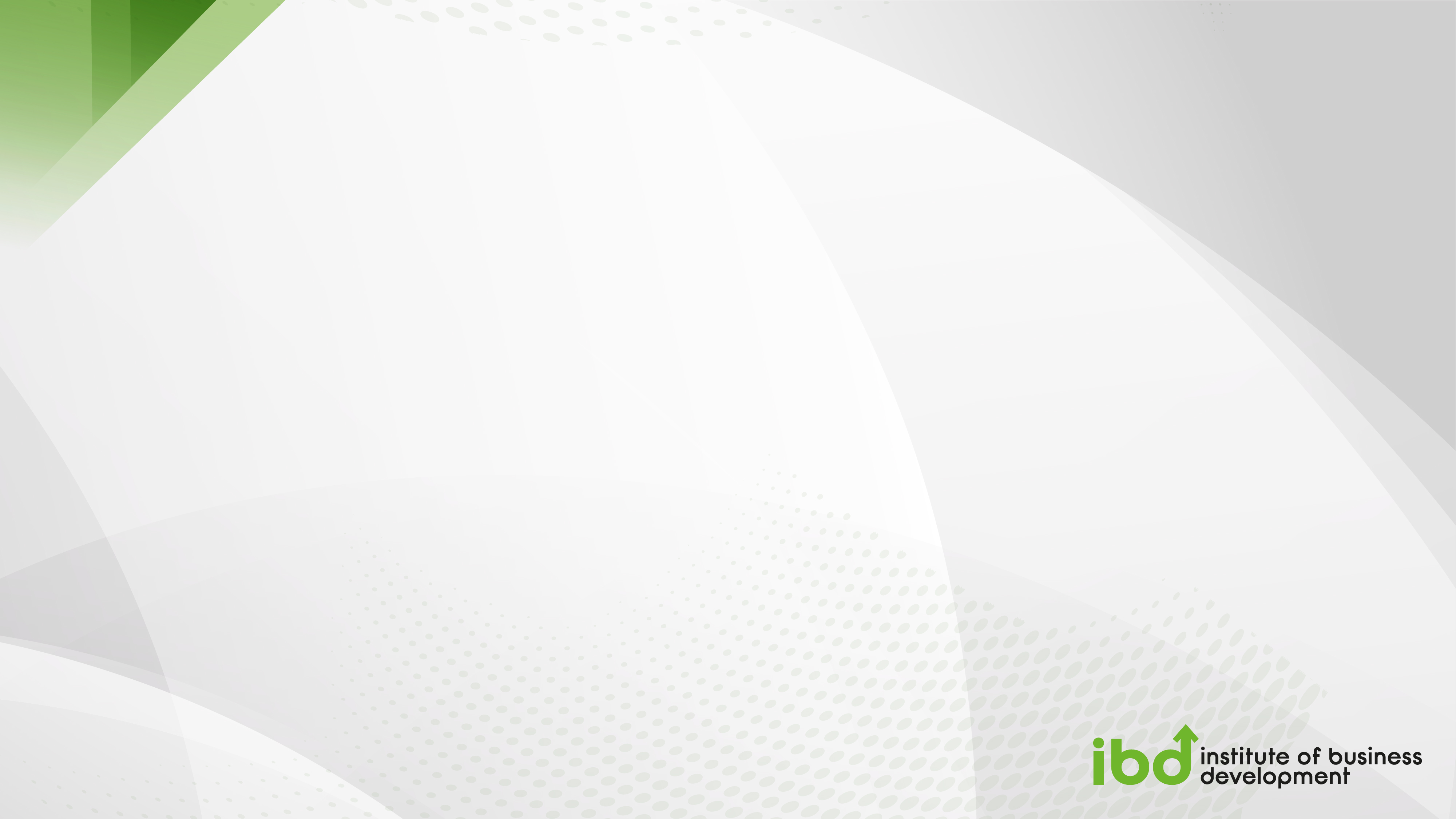 El Beneficiario Controlador Fiscal de los fideicomisos:
Es la persona física o el grupo de personas físicas que:
Directamente o por medio de otra u otras o de cualquier acto jurídico, obtiene u obtienen el beneficio derivado de su participación en un fideicomiso o cualquier otra figura jurídica, así como de cualquier otro acto jurídico.
Se consideraran beneficiarios controladores:
El fideicomitente o fideicomitentes (la persona que transmite los recursos, derechos o bienes)
El fiduciario * (quien administra los bienes, la institución financiera)
El fideicomisario o fideicomisarios (a quien se le transmitirán los recursos, derechos o bienes)
Así como cualquier otra persona involucrada y que ejerza, en última instancia, el control efectivo en el contrato, aún de forma contingente.

Para la interpretación de lo dispuesto en el artículo 32-B Quáter del CFF serán aplicables las Recomendaciones emitidas por el Grupo de Acción Financiera Internacional y por el Foro Global sobre Transparencia e Intercambio de Información con Fines Fiscales organizado por la Organización para la Cooperación y el Desarrollo Económicos, acorde a los estándares internacionales de los que México forma parte, cuando su aplicación no sea contraria  ala naturaleza propia de las disposiciones fiscales mexicanas.
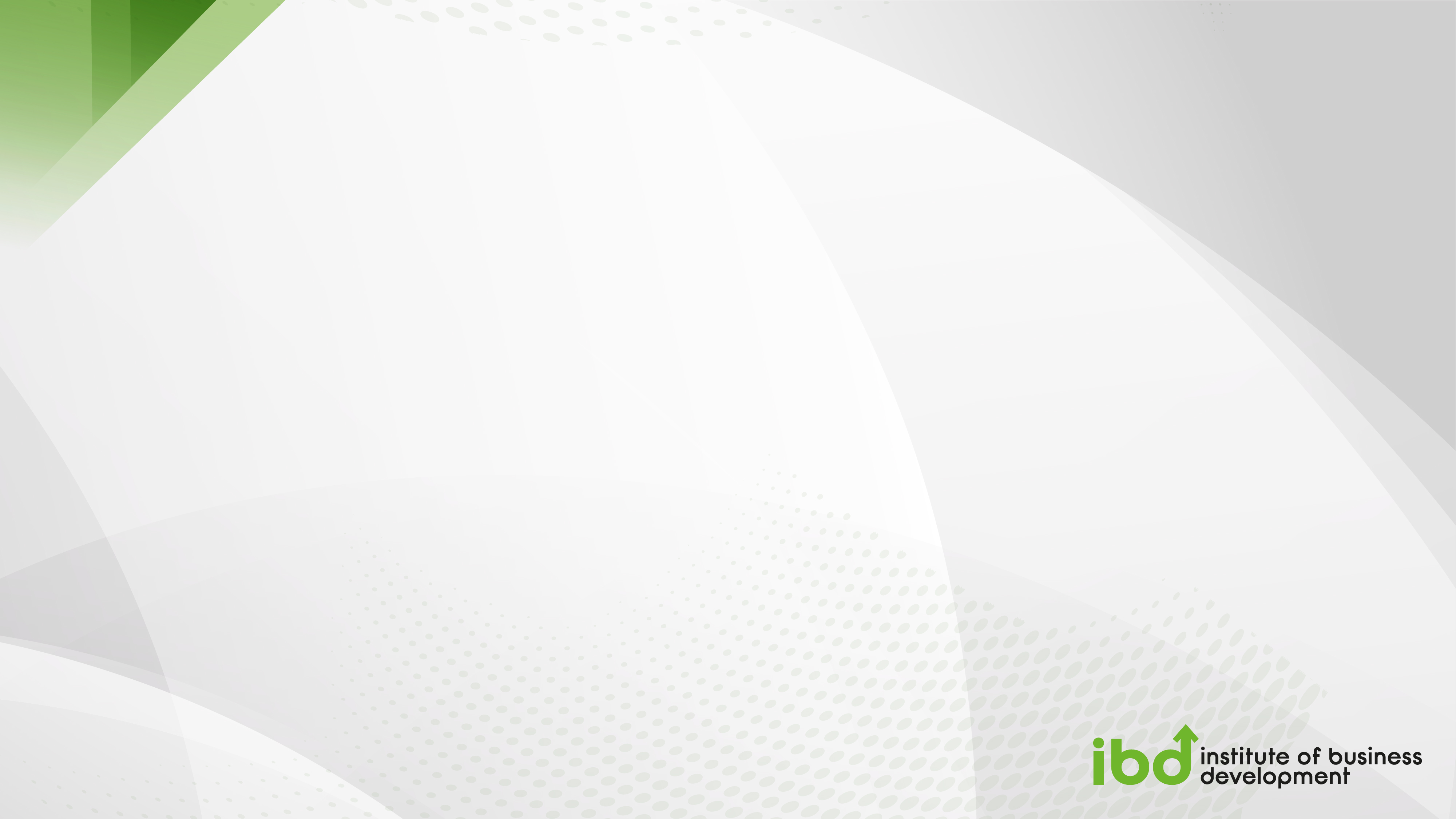 Quiénes deben identificar a los beneficiarios controladores (Art. 32-B Ter CFF)
“Artículo 32-B Ter. …
Los notarios, corredores y cualquier otra persona que intervenga en la formación o celebración de los contratos o actos jurídicos que den lugar a la constitución de dichas personas o celebración de fideicomisos o de cualquier otra figura jurídica, así como las entidades financieras y los integrantes del sistema financiero para fines de la Ley del Impuesto sobre la Renta, tratándose de la información relativa a cuentas financieras, estarán obligados con motivo de su intervención a obtener la información para identificar a los beneficiarios controladores y a adoptar las medidas razonables a fin de comprobar su identidad, para proporcionarla al Servicio de Administración Tributaria cuando dicha autoridad así lo requiera, en la forma y términos que dicho órgano desconcentrado determine mediante reglas de carácter general”.
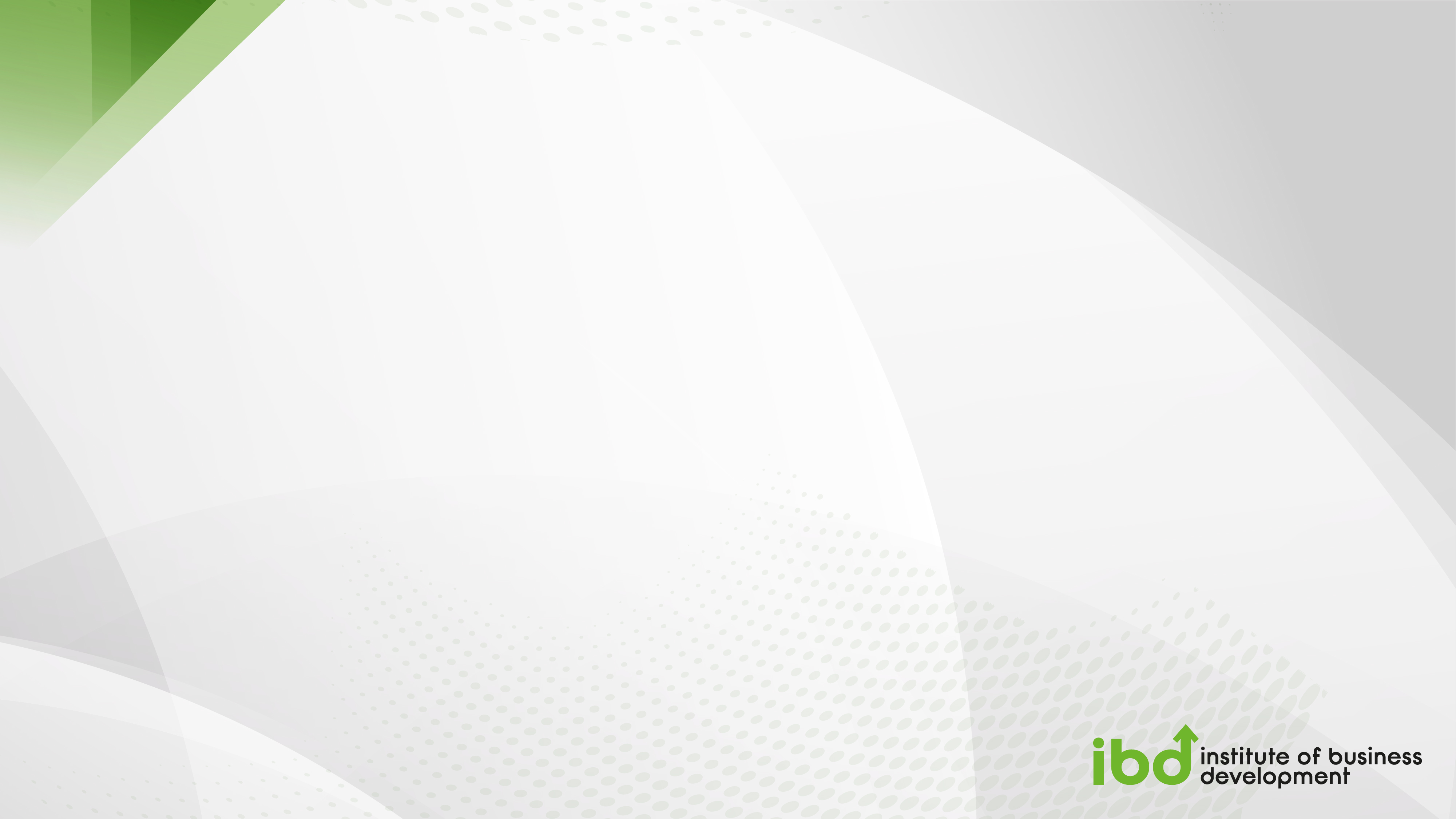 ¿Qué debemos de identificar de ellos?
Los notarios y corredores públicos
Regla 2.8.1.23.
Para los efectos del artículo 32-B Ter, tercer párrafo del CFF, los notarios, corredores y cualquier otra persona que intervenga en la formación o celebración de los contratos  o actos jurídicos que den lugar a la constitución de personas morales o celebración de fideicomisos o de cualquier otra figura jurídica, estarán obligados con motivo de su intervención a obtener y conservar, además de la información señalada en la regla 2.8.1.22., fracciones I a XII, la siguiente:
I. Datos de identificación de la notaria, correduría, oficina, así como de la persona titular de ellas ante quienes se haya formalizado el contrato o acto jurídico que dio lugar a la constitución de las personas morales o celebración de fideicomisos o de cualquier otra figura jurídica.
II. Fecha de constitución o celebración, conforme a la escritura, acta, póliza, minuta, similar o equivalente que dé soporte a la constitución de la persona moral o celebración del fideicomiso o figura jurídica.
III. El nombre completo de quienes constituyen, integran o son parte de la persona moral conforme al acta constitutiva o escritura pública o participaron en la celebración del fideicomiso o figura jurídica.
IV. Importe del capital social de la persona moral conforme al acta constitutiva o escritura pública o del patrimonio del fideicomiso o figura jurídica.
V. En caso de que con su intervención la persona moral, fideicomiso o cualquier otra figura jurídica efectúe modificaciones al capital fijo o capital variable o al patrimonio del fideicomiso o figura jurídica, según corresponda, la información soporte del monto y de los actos o contratos necesarios para ello.
VI. Nombre del administrador único o equivalente, en su caso, miembros del consejo de administración u órgano equivalente.
VII. Datos de inscripción, en su caso, ante los registros públicos o equivalentes.                                                          …
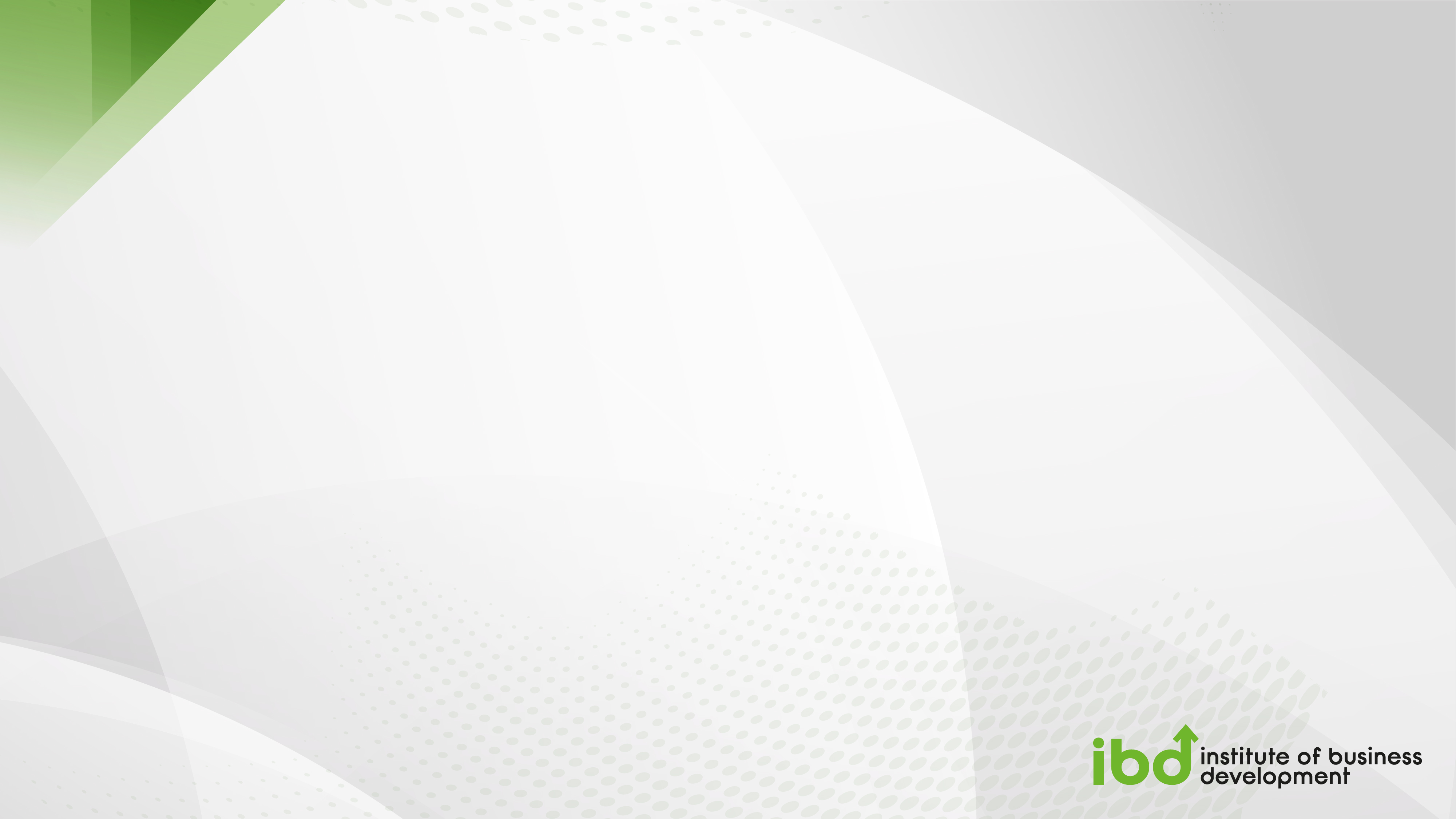 Regla 2.8.1.22.
Para los efectos del artículo 32-B Ter, primer párrafo del CFF,…, deberán integrar como parte de su contabilidad la siguiente información con respecto de cada beneficiario controlador:
I. Nombres y apellidos completos, los cuales deben corresponder con el documento oficial con el que se haya acreditado la identidad.
II. Alias.
III. Fecha de nacimiento. Cuando sea aplicable, fecha de defunción.
IV. Sexo.
V. País de origen y nacionalidad. En caso de tener más de una, identificarlas todas.
VI. CURP o su equivalente, tratándose de otros países o jurisdicciones.
VII. País o jurisdicción de residencia para efectos fiscales.
VIII. Tipo y número o clave de la identificación oficial.
IX. Clave en el RFC o número de identificación fiscal, o su equivalente, en caso de ser residente en el extranjero, para efectos fiscales.
X. Estado civil, con identificación del cónyuge y régimen patrimonial, o identificación de la concubina o del concubinario, de ser aplicable.
XI. Datos de contacto: correo electrónico y números telefónicos.
XII. Domicilio particular y domicilio fiscal.
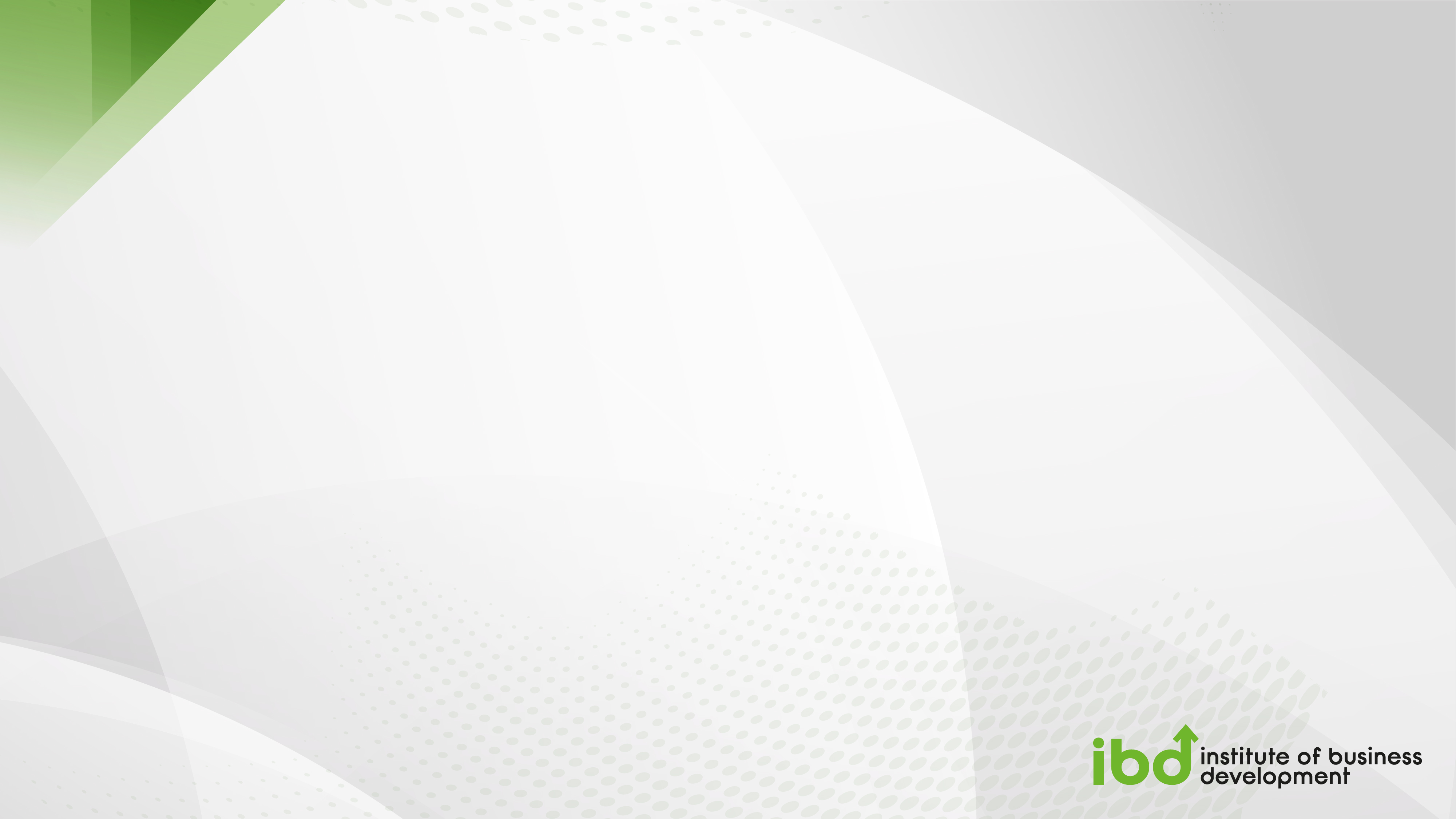 ¿Cómo identificar a los beneficiarios controladores?
Regla 2.8.1.21. (primer párrafo)
Para los efectos del artículo 32-B Ter, primer y tercer párrafos del CFF, las personas morales, las fiduciarias, los fideicomitentes o fideicomisarios, en el caso de fideicomisos, así como las partes contratantes o integrantes, en el caso de cualquier otra figura jurídica, los notarios, corredores y cualquier otra persona que intervenga en la formación o celebración de contratos o actos jurídicos que den lugar a la constitución de dichas personas o celebración de fideicomisos o de cualquier otra figura jurídica, deberán implementar procedimientos de control internos debidamente documentados. Estos procedimientos serán todos aquellos que sean razonables y necesarios para obtener y conservar la información sobre la identificación de los beneficiarios controladores y se considerarán parte de la contabilidad que el SAT podrá requerir.
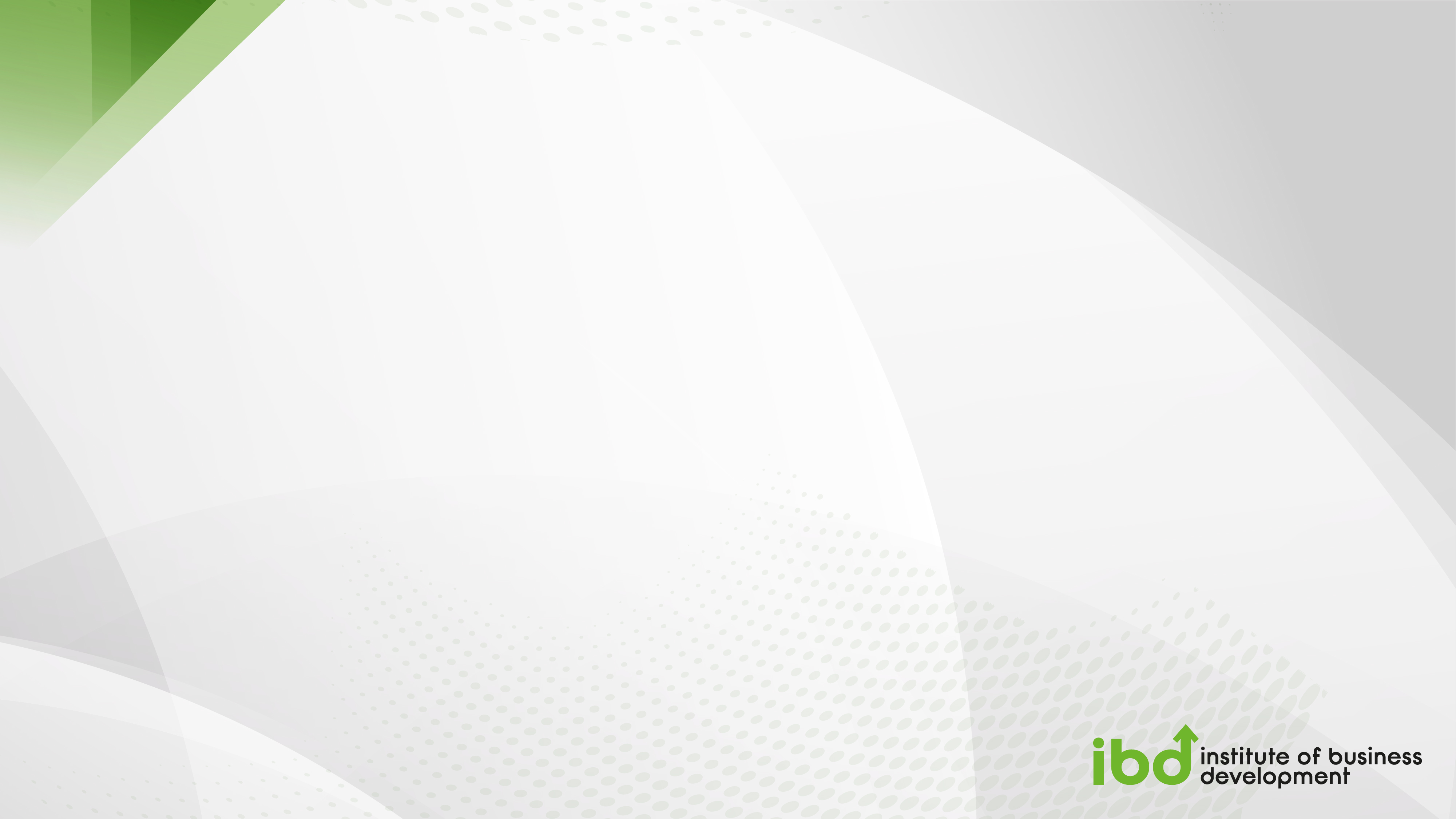 Regla 2.8.1.21. (segundo párrafo) 
Para efectos de lo establecido en los artículos 32-B Ter y 32-B Quinquies del CFF, a efecto de obtener y conservar información sobre la identificación de los beneficiarios controladores, las personas morales, las fiduciarias, los fideicomitentes o fideicomisarios, en el caso de fideicomisos, así como las partes contratantes o integrantes, en el caso de cualquier otra figura jurídica, según corresponda, los notarios, corredores y cualquier otra persona que intervenga en la formación o celebración de contratos o actos jurídicos que den lugar a la constitución de dichas personas o celebración de fideicomisos o de cualquier otra figura jurídica deberán cuando menos:
I. Identificar, verificar y validar adecuadamente al beneficiario controlador de las personas morales, los fideicomisos y de cualquier otra figura jurídica….
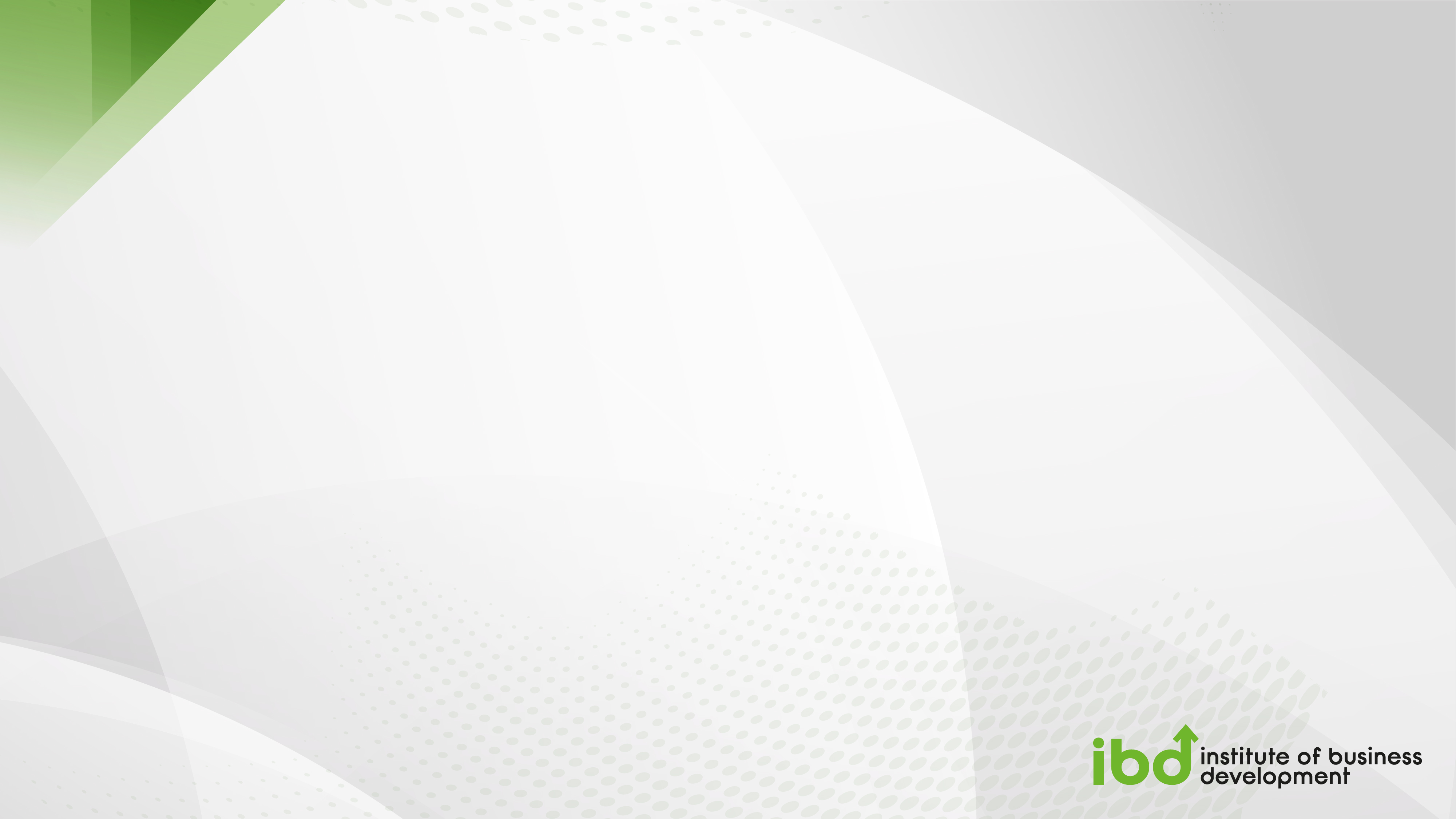 II. Obtener, conservar y mantener disponible la información fidedigna, completa, adecuada, precisa y actualizada acerca de los datos de la identidad del beneficiario controlador y demás datos que se establecen en la regla 2.8.1.22., para lo cual, las personas morales, las fiduciarias, los fideicomitentes o fideicomisarios, en el caso de fideicomisos, así como las partes contratantes o integrantes, en el caso de cualquier otra figura jurídica, según corresponda, deben establecer procedimientos para que la(s) persona(s) que pueda(n) considerarse beneficiario(s) controlador(es) les proporcionen información actualizada de su condición como tales, así como que les informen de cualquier cambio en su condición, para estar en aptitud de dar cumplimiento a lo que establece el artículo 32-B Quinquies, primer párrafo del CFF.
III. Conservar la información del beneficiario controlador, de la cadena de titularidad y de la cadena de control, la documentación que sirva de sustento para ello, así como la documentación comprobatoria de los procedimientos de control internos a que se refiere el primer párrafo de esta regla, durante el plazo que señala el artículo 30 del CFF.
IV. Proporcionar, permitir el acceso oportuno de las autoridades fiscales y otorgarles todas las facilidades para que accedan a la información, registros, datos y documentos relativos a los beneficiarios controladores.
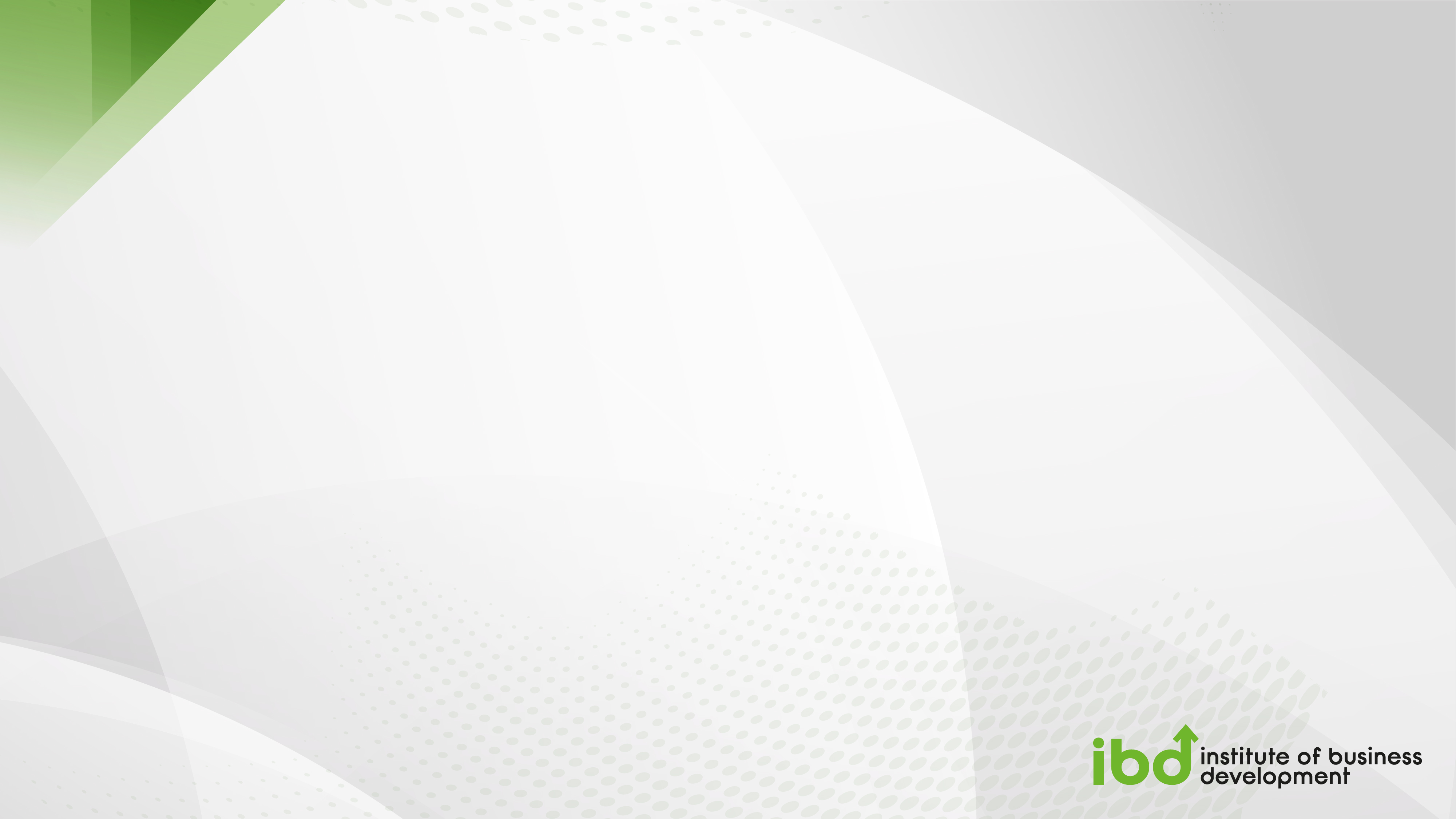 Información de los beneficiarios controladores forma parte de la Contabilidad.
“Artículo 32-B Ter. Las personas morales, las fiduciarias, los fideicomitentes o fideicomisarios, en el caso de fideicomisos, así como las partes contratantes o integrantes, en el caso de cualquier otra figura jurídica, están obligadas a obtener y conservar, como parte de su contabilidad, y a proporcionar al Servicio de Administración Tributaria, cuando dicha autoridad así lo requiera, la información fidedigna, completa y actualizada de sus beneficiarios controladores, en la forma y términos que dicho órgano desconcentrado determine mediante reglas de carácter general…
Regla 2.8.1.21. (segundo párrafo, fracción III)
Para efectos de lo establecido en los artículos 32-B Ter y 32-B Quinquies del CFF, a efecto de obtener y conservar información sobre la identificación de los beneficiarios controladores, las personas morales, las fiduciarias, los fideicomitentes o fideicomisarios, en el caso de fideicomisos, así como las partes contratantes o integrantes, en el caso de cualquier otra figura jurídica, según corresponda, los notarios, corredores y cualquier otra persona que intervenga en la formación o celebración de contratos o actos jurídicos que den lugar a la constitución de dichas personas o celebración de fideicomisos o de cualquier otra figura jurídica deberán cuando menos:
III. Conservar la información del beneficiario controlador, de la cadena de titularidad y de la cadena de control, la documentación que sirva de sustento para ello, así como la documentación comprobatoria de los procedimientos de control internos a que se refiere el primer párrafo de esta regla, durante el plazo que señala el artículo 30 del CFF.
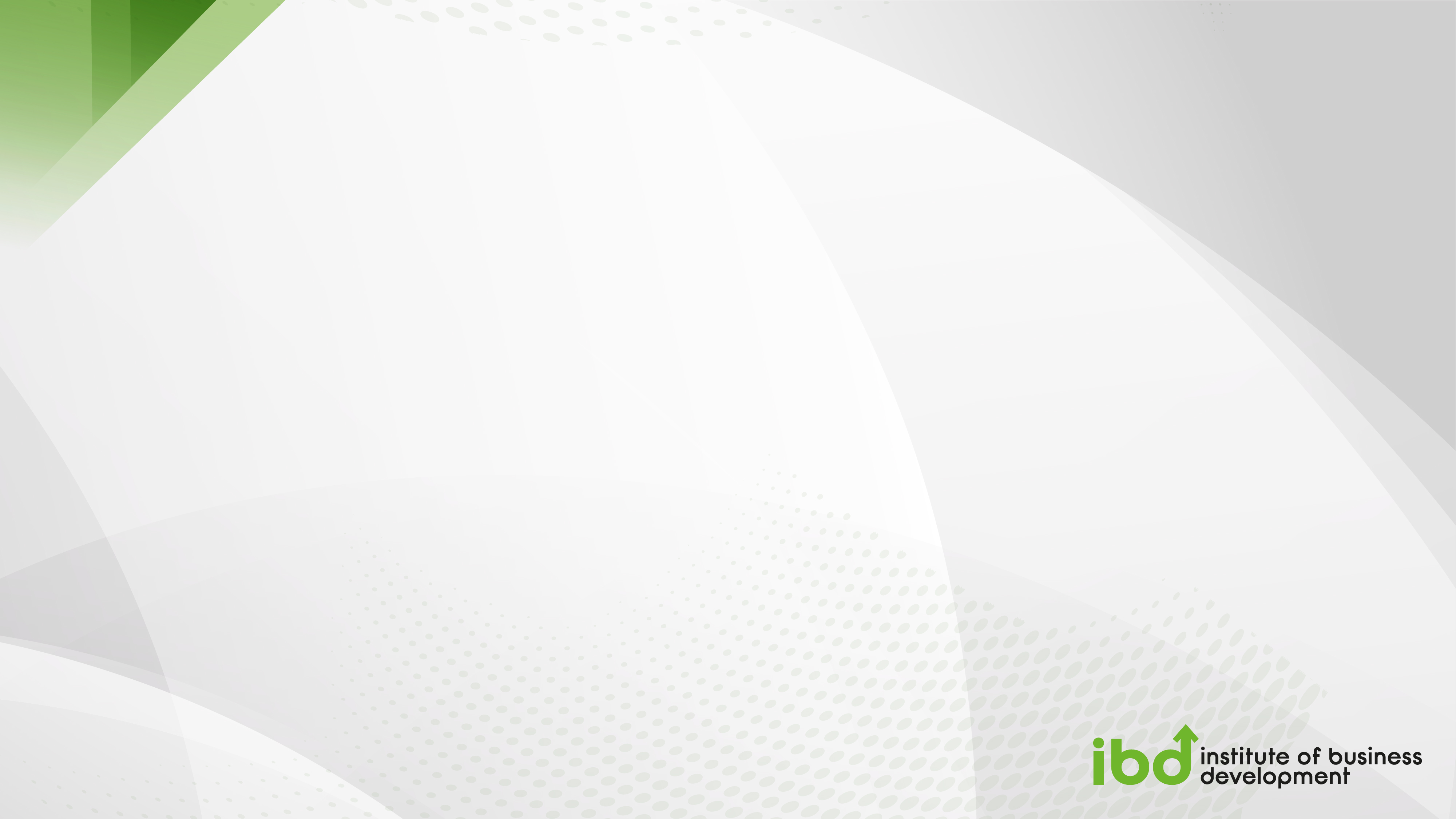 ¿Cómo puede requerir el SAT la información de los beneficiarios controladores?
Artículo 134.- Las notificaciones de los actos administrativos se harán:
I. Por buzón tributario personalmente o por correo certificado, cuando se trate de citatorios, requerimientos, solicitudes de informes o documentos y de actos administrativos que puedan ser recurridos.

Los contribuyentes contaran con tres días para abrir los documentos digitales pendientes de notificar. Dicho plazo se contará a partir del día siguiente a aquél en que le sea enviado el aviso al que se refiere el párrafo anterior.

En caso de que el contribuyente no abra el documento digital en el plazo señalado, la notificación electrónica se tendrá por realizada al cuarto día, contado a partir del día siguiente a aquél en que le fue enviado el referido aviso.

III. Por estrados, cuando l apersona a quien deba notificarse no sea localizable en el domicilio que haya señalado para efectos del registro federal de contribuyentes, se ignore su domicilio o el de su representante, desaparezca, se oponga a la diligencia de notificación o se coloque en el supuesto previsto en la fracción V del artículo 110 de este Código y en los demás casos que señalen las Leyes fiscales y este Código.
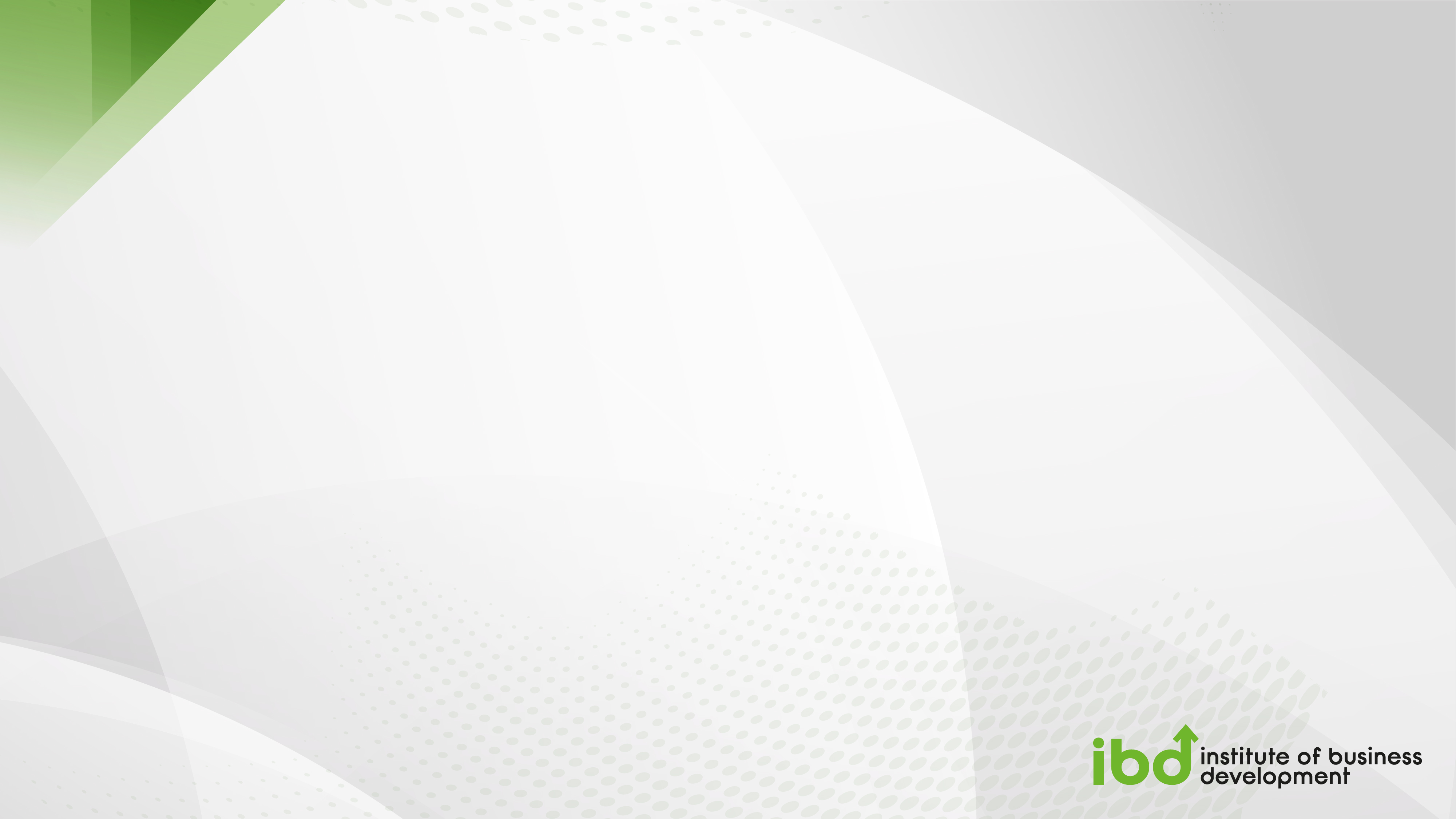 Sanciones por incumplimiento.
Artículo 84-M. Son infracciones relacionadas con las obligaciones establecidas en los artículos 32-B Ter, 32-B Quáter y 32-B Quinquies de este Código, las siguientes:

I.No obtener, no conservar o no presentar la información a que se refiere el artículo 32-B Ter de este Código o no presentarla a través de los medios o formatos que señale el Servicio de Administración Tributaria dentro de los plazos establecidos en las disposiciones fiscales.

II.No mantener actualizada la información relativa a los beneficiarios controladores a que se refiere el artículo 32-B Ter de este Código.
III. Presentar la información a que se refiere el artículo 32-B Ter de este Código de forma incompleta, inexacta, con errores o en forma distinta a lo señalado en las disposiciones aplicables.

 Artículo 84-N. A quien cometa las infracciones a que se refiere el artículo 84-M de este Código, se le impondrán las siguientes multas:
I. De $1,500,000.00 a $2,000,000.00 a las comprendidas en la fracción I, por cada beneficiario controlador que forme parte de la persona moral, fideicomiso o figura jurídica de que se trate.
II. De $800,000.00 a $1,000,000.00 a la establecida en la fracción II, por cada beneficiario controlador que forme parte de la persona moral, fideicomiso o figura jurídica de que se trate.
III. De $500,000.00 a $800,000.00 a la establecida en la fracción III, por cada beneficiario controlador que forme parte de la persona moral, fideicomiso o figura jurídica de que se trate.
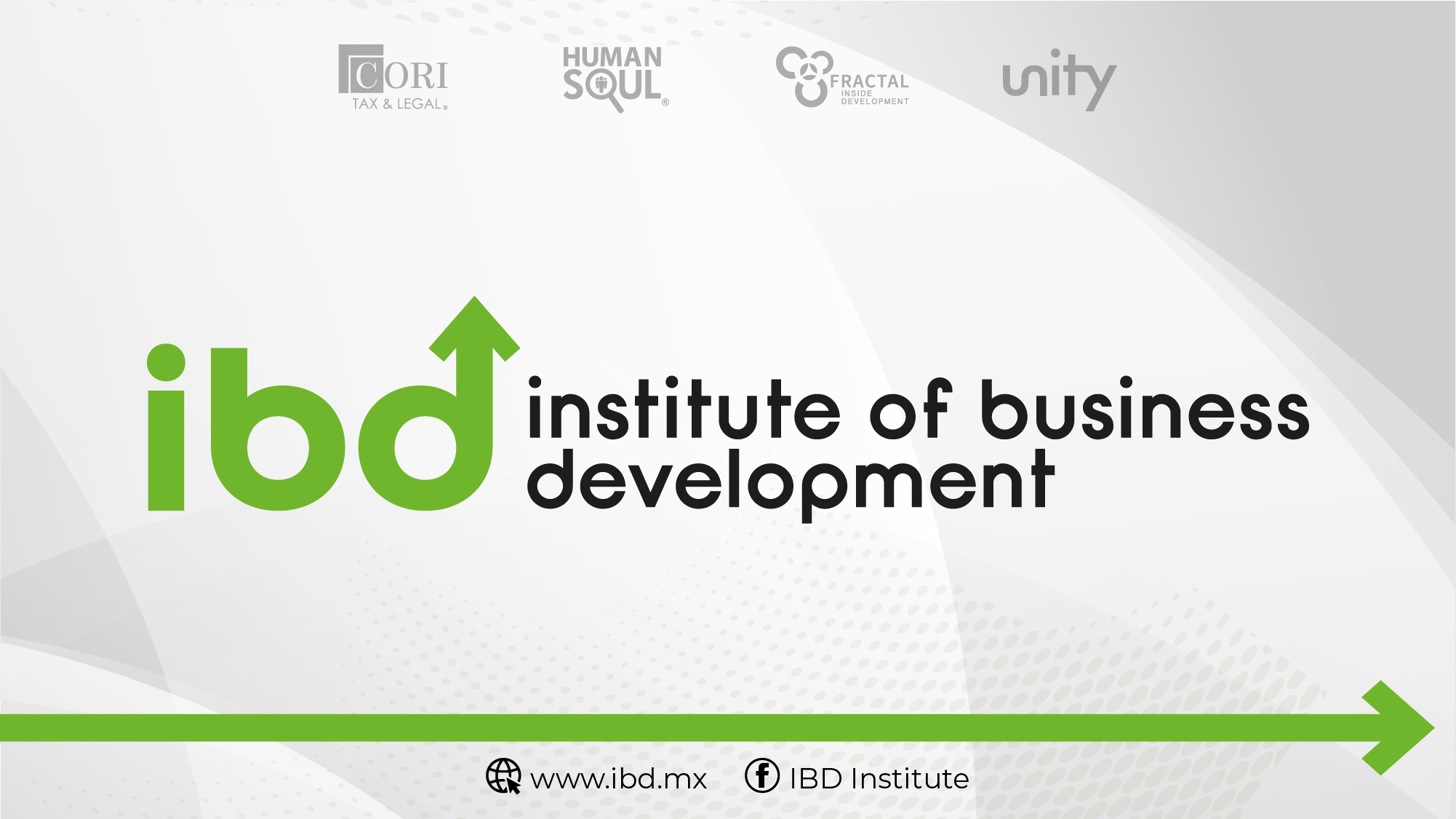